МАОУ «Куровская   средняя   общеобразовательная   школа   №6»
Как   вызвать   у   неуспевающих   учащихся 
желание учиться ?
Выполнила : учитель 
    русского языка 
      и литературы
        Голубева Е.А.
Проблема школьной неуспеваемости беспокоит всех нас. Причем беспокоит не только взрослых, но и наших детей. Ведь совершенно очевидно, что на свете нет ни одного психически здорового ребенка, который бы хотел плохо учиться.
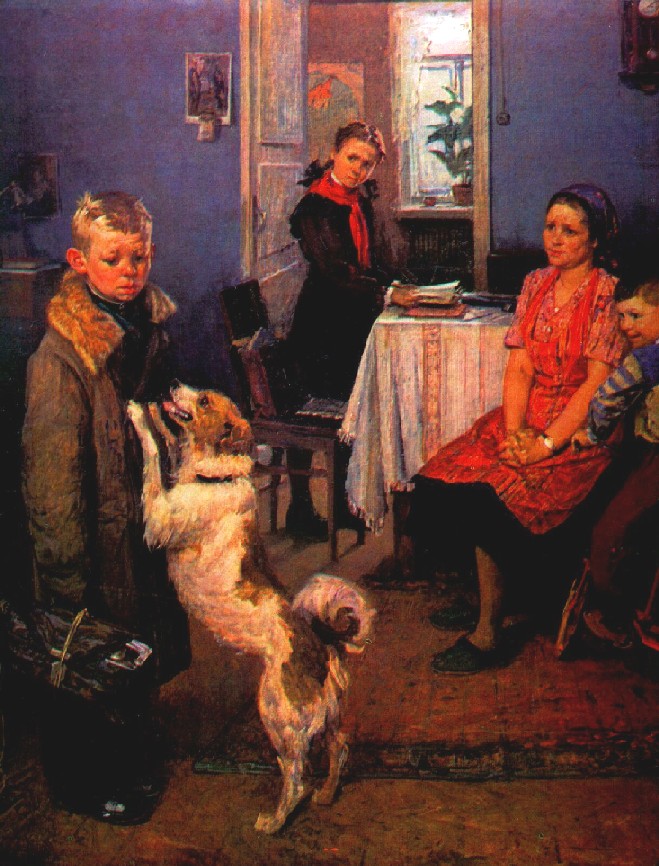 Несформированность учебной мотивации является одной из причин слабой успеваемости учащихся.
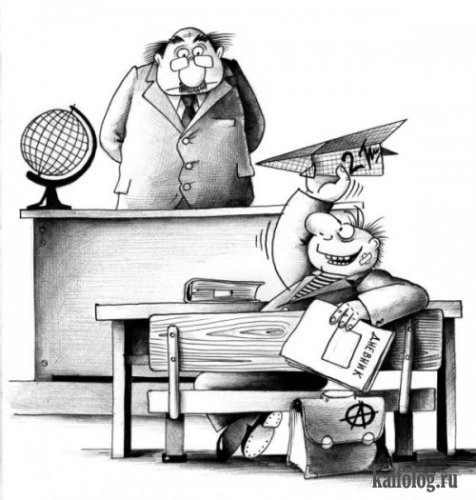 Учебная мотивация – это процесс, который запускает, направляет и поддерживает усилия, направленные на получение знаний. Это – комплексная система, которая образована мотивами, целями, реакциями на неудачу и успех, и установками ученика.
     Мотивация – хрупкое образование, которое нельзя сформировать навсегда, а нужно поддерживать постоянно.
Ребёнку нужно чувствовать себя  успешным. Ощущение успешности создаёт учитель или другой значимый взрослый.Хвалить полезнее, чем критиковать. Важно, как вы объясняете успехи и неудачи ребёнка. Успех нужно объяснять способностями и усилиями ребёнка. Тогда у него сложится уверенность в повторении успешной  ситуации.
Опирайтесь на желания! Чего хочет ученик- главный вопрос для учителя. Когда мы намерены поймать мышь, мы кладём в мышеловку не спелую вишню, а кусочек сыра, учитывая не наши собственные вкусы, а вкусы грызуна. И так достигаем своих целей. Давайте постараемся найти кусочки сыра для ребёнка.
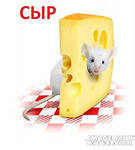 «Я-концепция»- основа внутреннего стимулирующего механизма личности
Положительная мажорная "Я -концепция" (я нравлюсь, я способен, я значу) способствует успеху, эффективной деятельности, положительным проявлениям личности.
Отрицательная "Я-концепция" (я не нравлюсь, не способен) мешает успеху, ухудшает результаты, способствует изменению личности в отрицательную сторону.
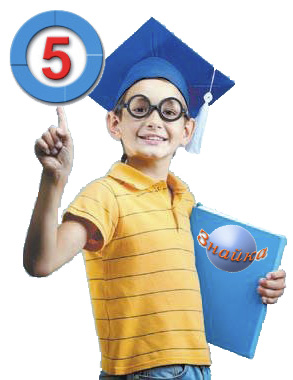 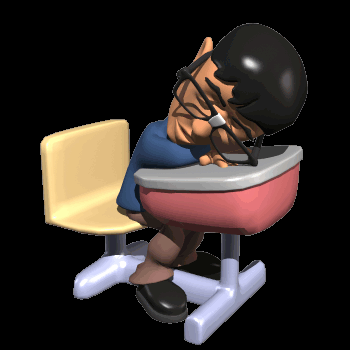 Чтобы сформировать положительную              "Я-концепцию" необходимо:
видеть в каждом ученике уникальную личность, уважать ее, понимать, принимать, верить в нее;
создавать личности ситуации успеха, одобрения, поддержки, доброжелательности, чтобы школьная жизнедеятельность, учеба приносили ребенку радость: "Учиться победно!";
исключить прямое принуждение, а также акценты на отставание и другие недостатки ребенка; 
понимать причины детского незнания и неправильного поведения, устранять их, не нанося ущерба достоинству, "Я-концепции" ребенка ("Ребенок хорош, плох его поступок").
предоставлять возможности и помогать детям, реализовать себя в положительной деятельности ("В каждом ребенке – чудо, ожидай его").
Спасибо за внимание. 
Успехов Вам  в работе.